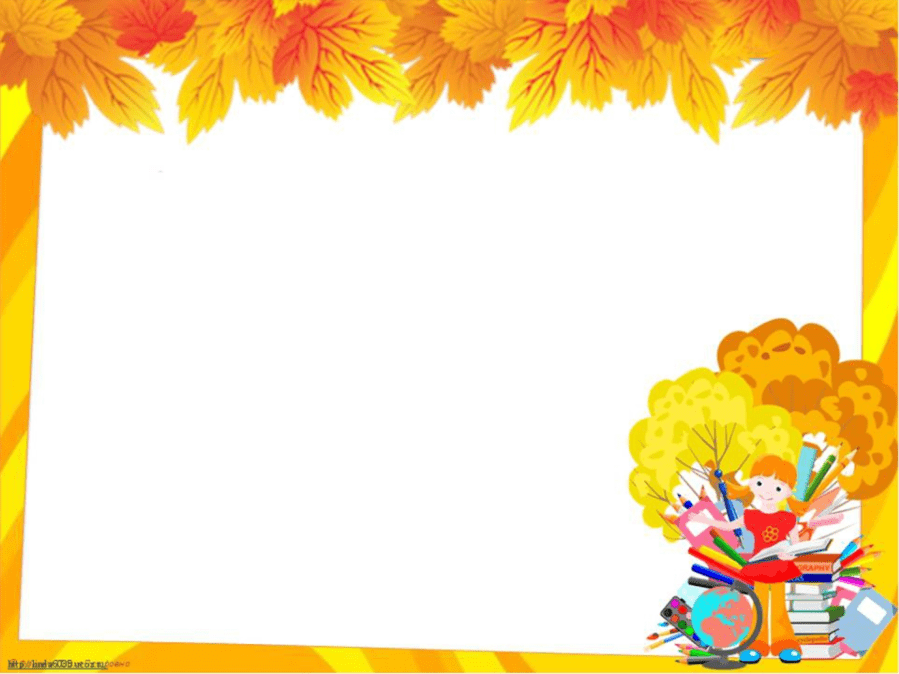 2-ая младшая группа «Звёздочки»
Вас приветствуют:
Воспитатели:   
Попова Лина Николаевна
   Поддубняк Людмила Ивановна 
Помощник воспитателя: 
Петрова Нина Юрьевна
Музыкальный руководитель: 
Курко Алла Витальевна
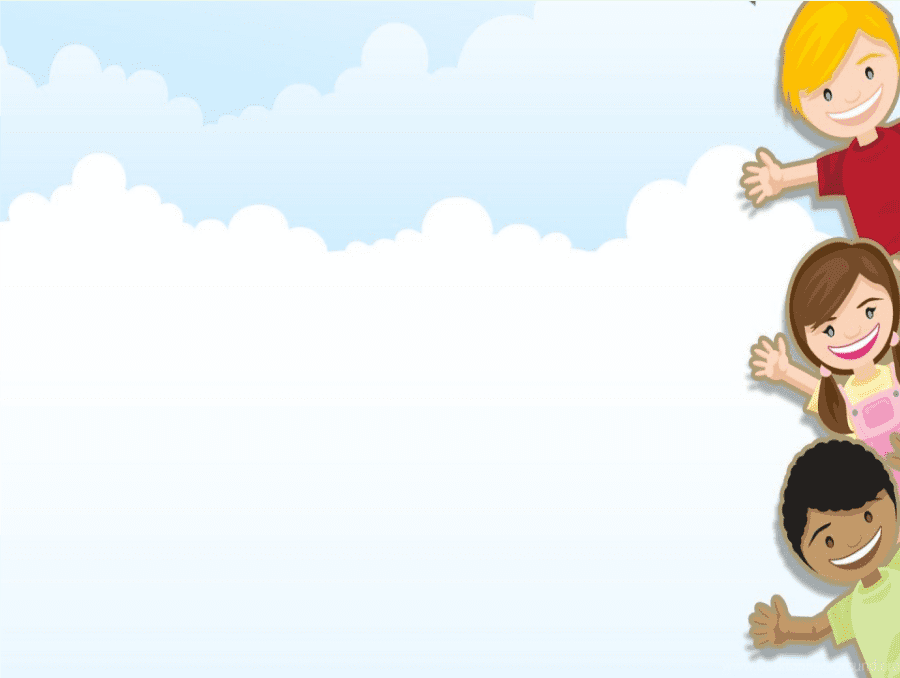 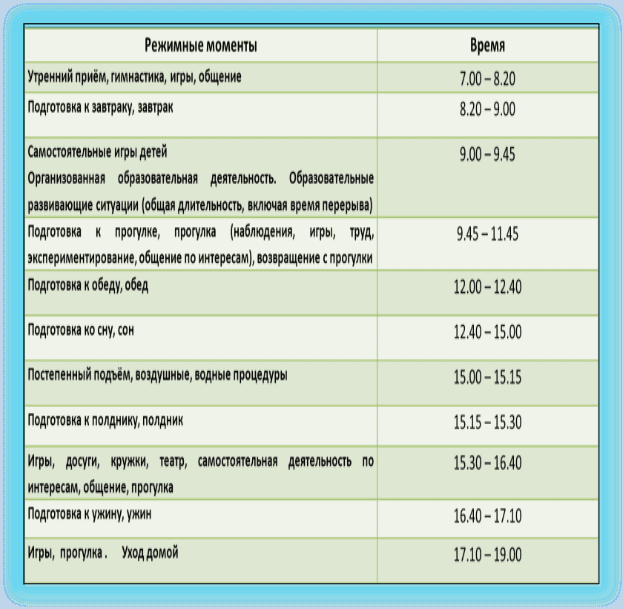 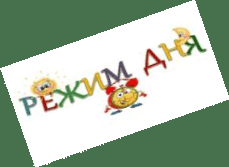 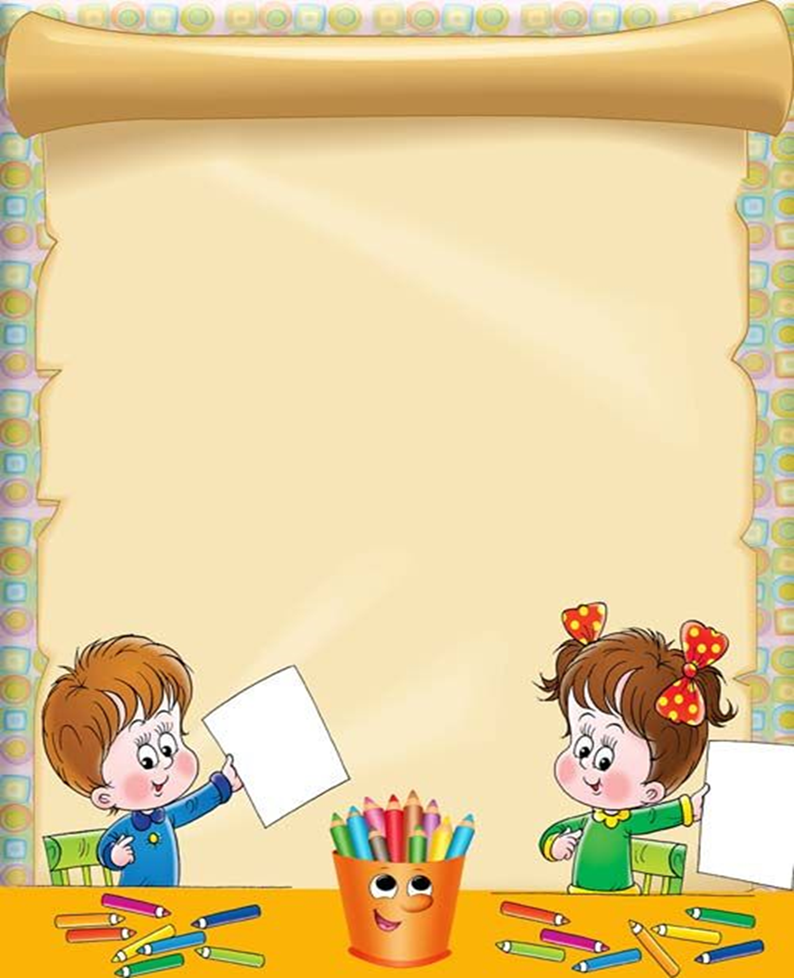 Наши занятия
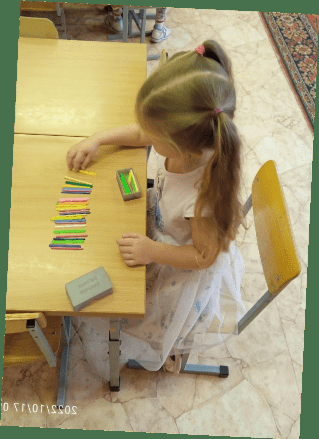 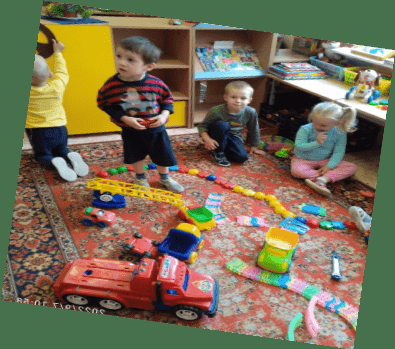 Раз, два, три, четыре, пять
Научились мы считать.
Ну а дальше мы не знаем,
Может вместе посчитаем?
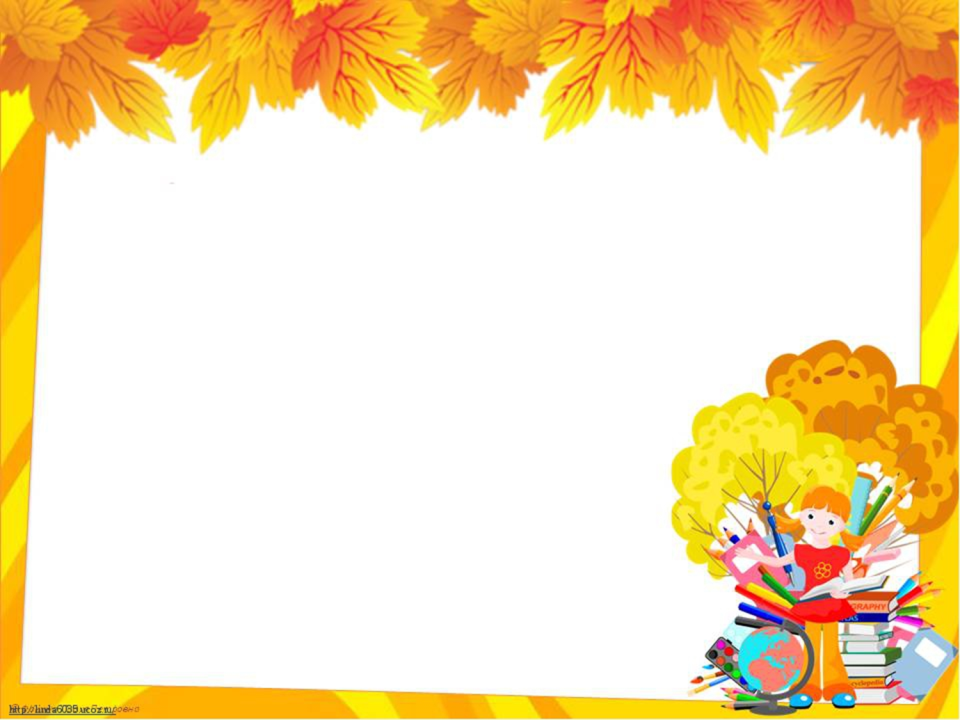 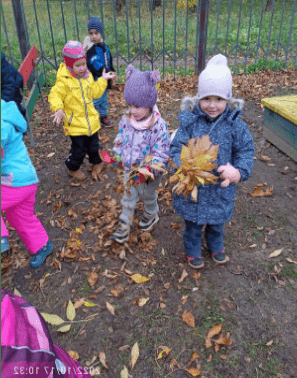 Опустел скворечник – 
Улетели птицы.
Листьям на деревьях
Тоже не сидится.
Целый день сегодня
Всё летят, летят…
Видно, тоже в Африку 
Улететь хотят.
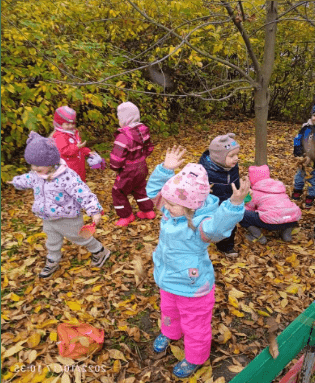 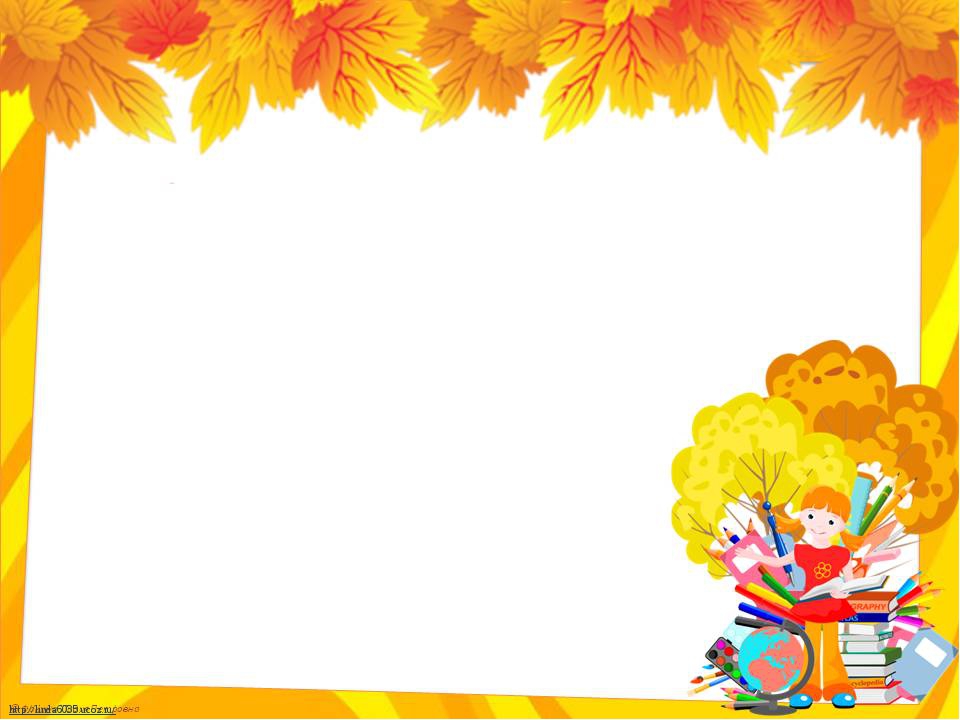 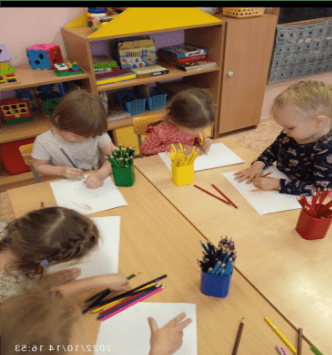 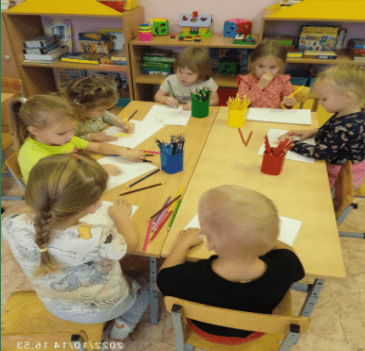 Голубым раскрашу небо,
Золотистым поле хлеба,
Тёмно-синим васильки,
А каким раскрасишь ты?